Сауат ашу 1 сынып61- сабақ «Менің отбасым Мм дыбысы мен  әрпі»
Сабақтың мақсаты: мәтіннің мазмұнын тақырыбы немесе оның иллюстрациясы бойынша болжау
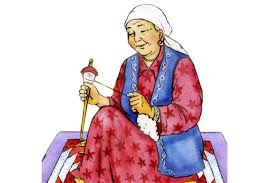 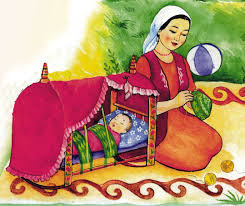 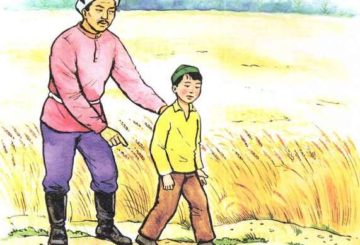 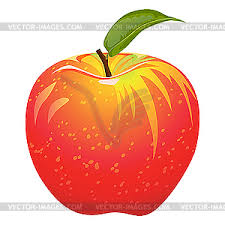 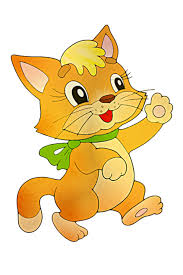 Мы сық
Ал ма
Май - мыл
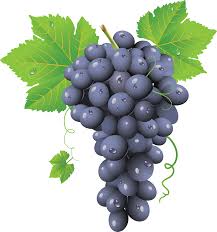 Жү зім
М м
1-тапсырма 
 
Мынау ...                 


Мынау ...     



Мынау...
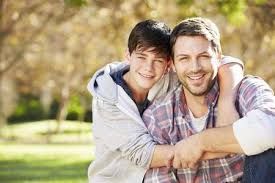 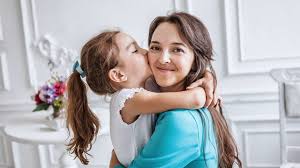 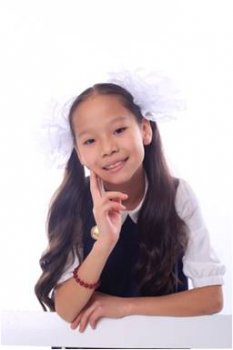 Ә   кем 
         А   нам
         Мен
Ең үлкен ата , 
Атын ата.
                Ескен Елубай
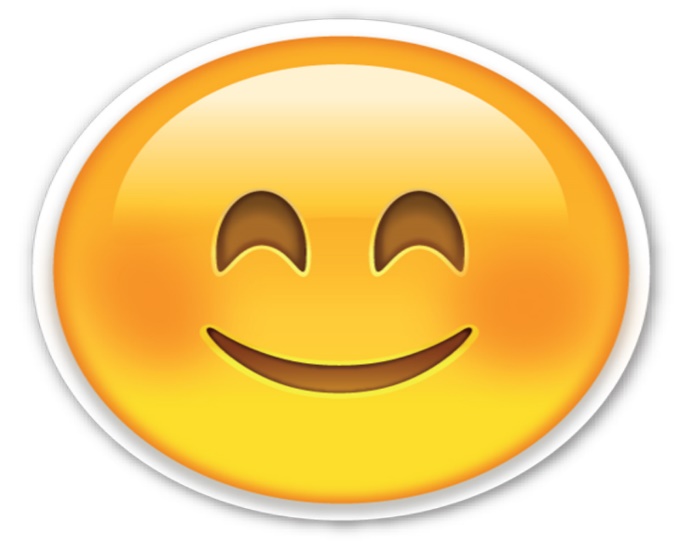 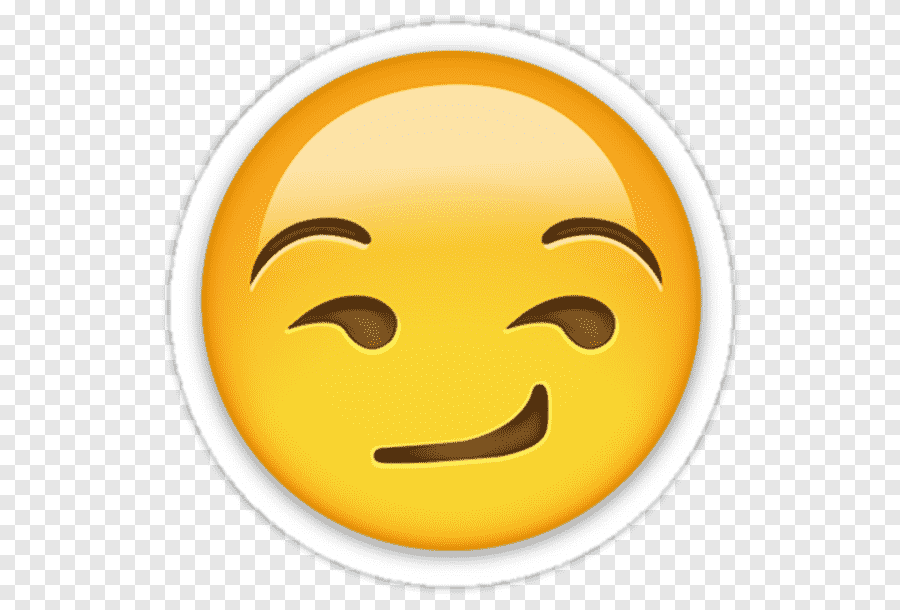